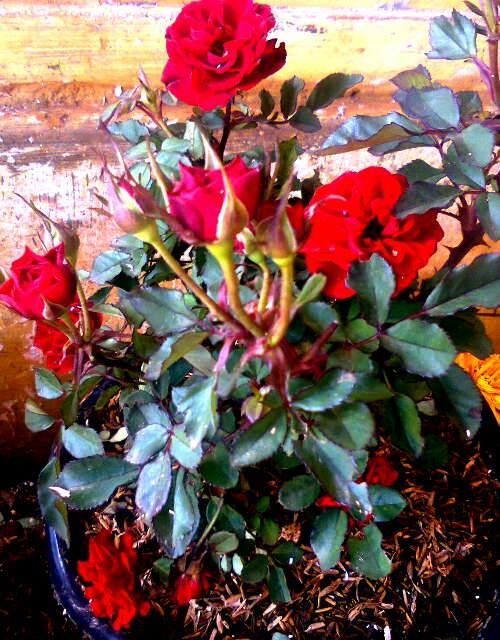 তোমাদের সবাইকে স্বাগতম
পরিচিতি
হেফাজ উদ্দিন
সহকারি
৬ষ্ঠ শ্রেণি
বিষয়ঃ তথ্য ও যোগাযোগ  		প্রযুক্তি
পাঠঃ  ইনপুট ও আউটপুট 
              ডিভাইস।
সময়ঃ ৫০ মিনিট।
তারিখঃ
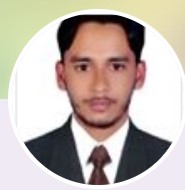 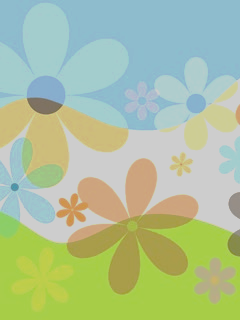 ইনপুট ও আউটপুট ডিভাইস  ডিভাইসের সংযোগ দিতে পারবে।
ইনপুট ও আউটপুট ডিভাইস চিনতেপারবে।
ইনপুট ও আউটপুট ডিভাইস ব্যাখ্যা করতে      	পারবে।
শিখনফল
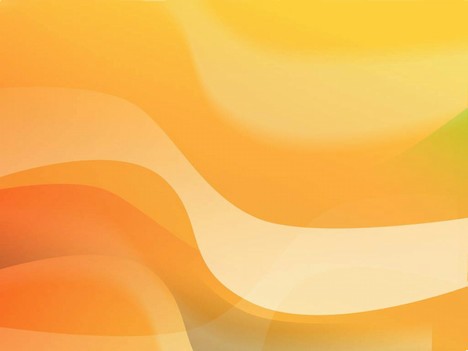 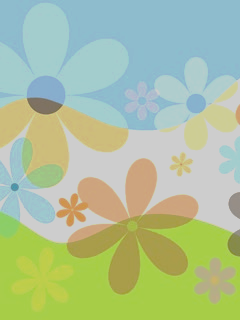 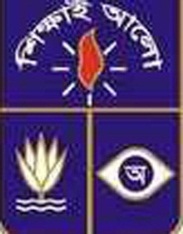 সূচিপত্র
একক  কাজ
পূর্বজ্ঞান
উপস্থাপন
দলীয় কাজ
জোড়ায় কাজ
মূল্যয়ন
ধন্যবাদ
শিখনফল
বাড়ীর কাজ
পরিচিতি
পূর্বজ্ঞান
১. তোমরা কি বলতে পার Out  মানে কি?
২. Out তো মানে বাইরে আর  Put মানে কি?
৩. তা হলে এক সংঙ্গে Out Put মানে কি?
তোমাদের সুন্দর উত্তরের জন্য ধন্যবাদ
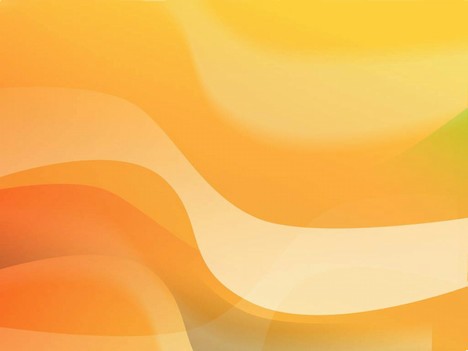 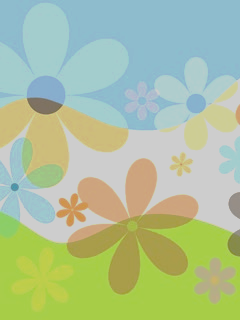 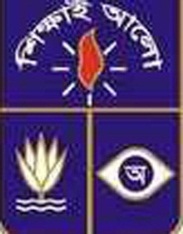 সূচিপত্র
ইনপুট ও আউটপুট  ডিভাইস
একক  কাজ
পূর্বজ্ঞান
উপস্থাপন
দলীয় কাজ
জোড়ায় কাজ
মূল্যয়ন
ধন্যবাদ
শিখনফল
বাড়ীর কাজ
পরিচিতি
ইনপুট ডিভাইস
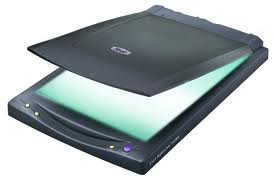 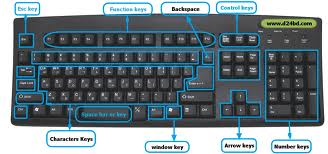 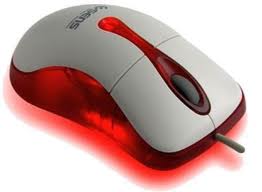 কী বোর্ড
স্ক্যানার
মাউস
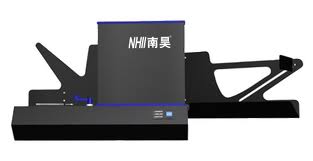 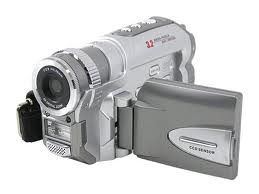 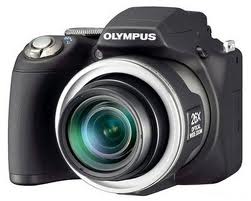 ওএম আর
ডিজিটাল ক্যামেরা
ভিডিওক্যামেরা
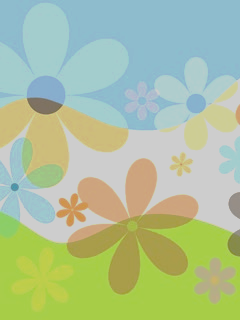 আউটপুট ডিভাইস
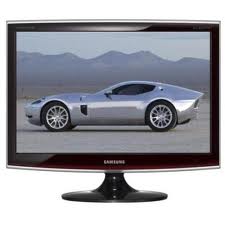 PEKUA GIRL’S HIGH SCHOOL
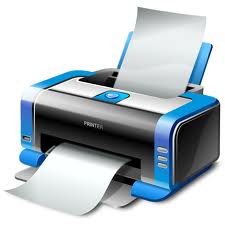 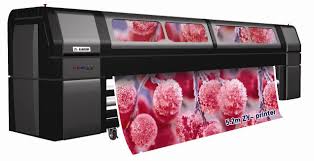 প্রিন্টার
প্লটার
মনিটর
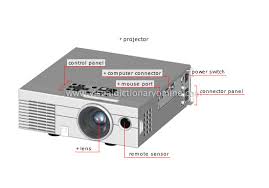 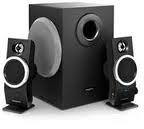 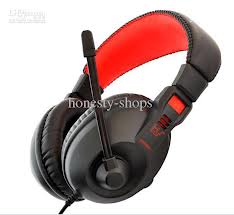 স্পীকার
হেড ফোন
প্রজেক্টর
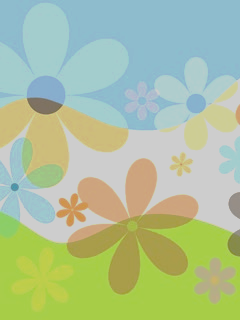 দলীয় কাজ
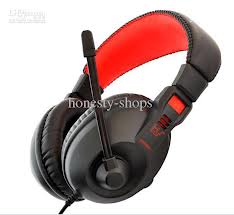 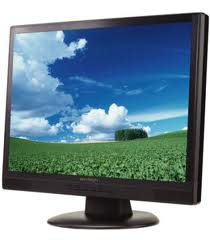 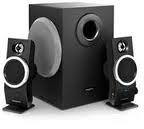 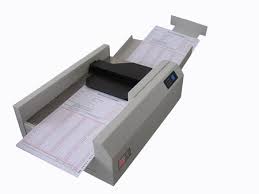 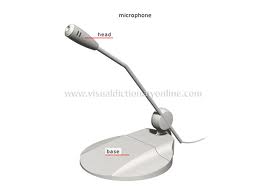 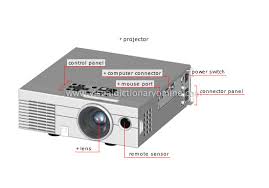 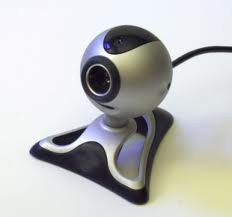 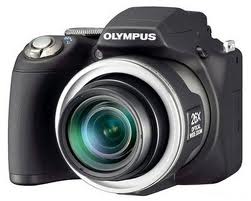 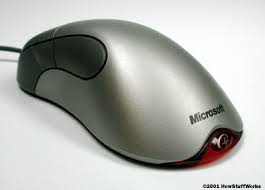 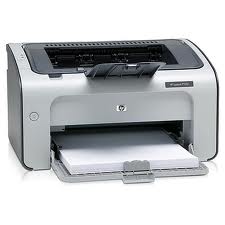 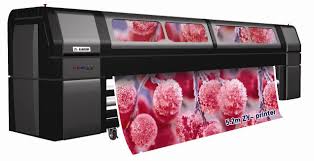 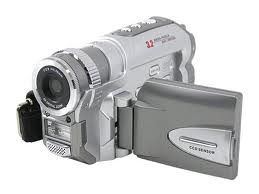 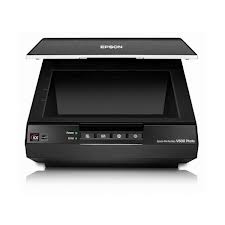 চিত্র থেকে ইনপুট ও আউটপুট ডিভাইস গুলো আলাদা করে তালিকা প্রস্তুত কর।
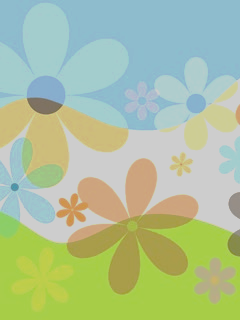 জোড়ায় কাজ
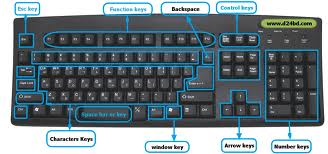 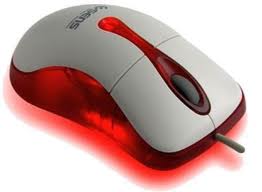 ১. প্রশ্নঃ চিত্রের  ডিভাইস দুটি  ছাড়া কম্পিউটারে 					ইনপুট 
          দেওয়া সম্ভব নয় কথাটি -ব্যাখ্যা কর।
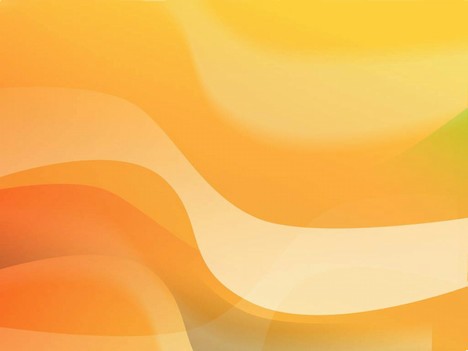 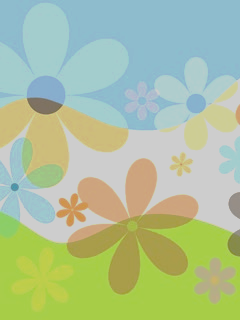 একক কাজ
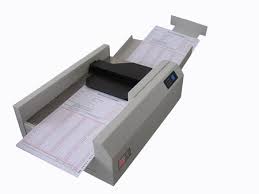 ১. প্রশ্নঃ চিত্রের ডিভাইসটি তোমাদের কোন কাজে ব্যবহার করা হয়?
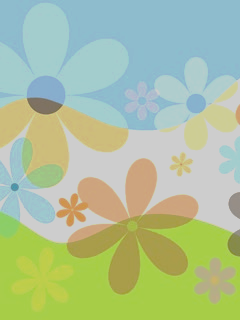 মূল্যায়ন
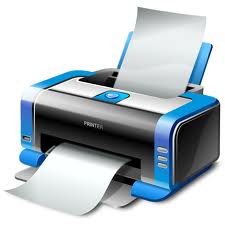 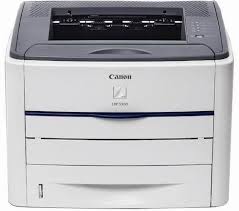 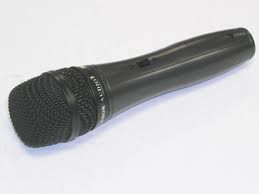 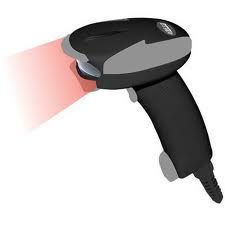 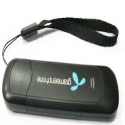 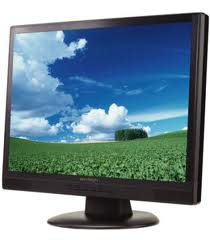 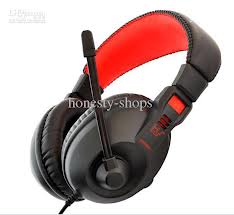 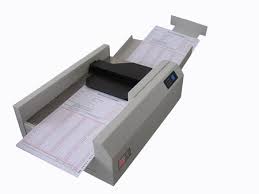 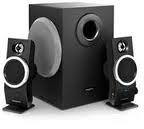 তোমরাদের সুন্দর উত্তরের জন্য ধন্যবাদ
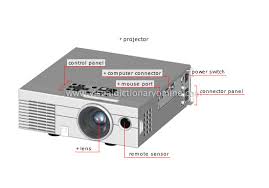 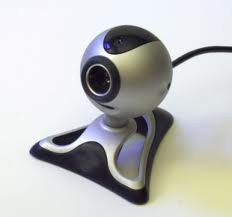 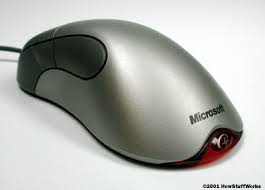 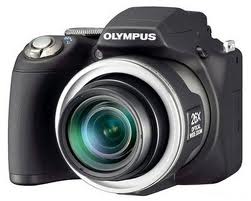 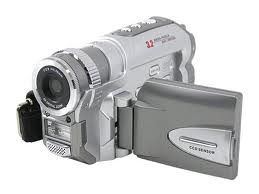 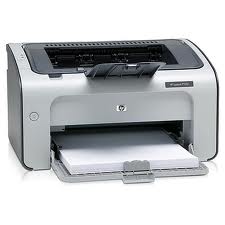 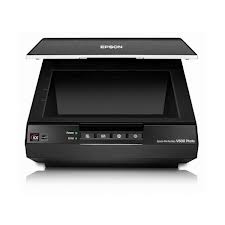 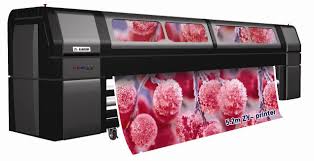 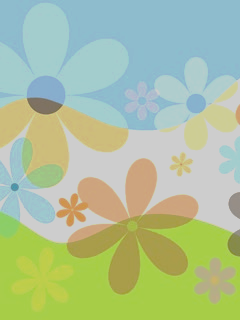 বাড়ীর কাজ
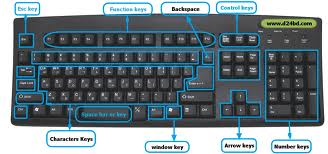 প্রশ্নঃউদ্দীপকের ডিভাইস কম্পিউটারের প্রধান ইনপুট ডিভাইস 
        কথাটি যুক্তি দ্বারা বুঝিয়ে লেখ।
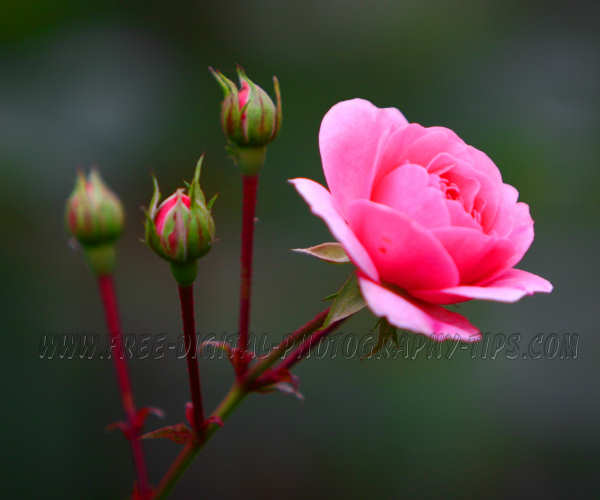 তোমাদের সবাইকে ধন্যবাদ